What should I research?
Language- You could include their greeting
Food
Clothing
Religion, traditions, holidays
Art, Music, Buildings
Popular culture- famous people, TV, movies
An example of this culture in Utah
Festival, restaurant, food, tradition
Any other weird or interesting facts
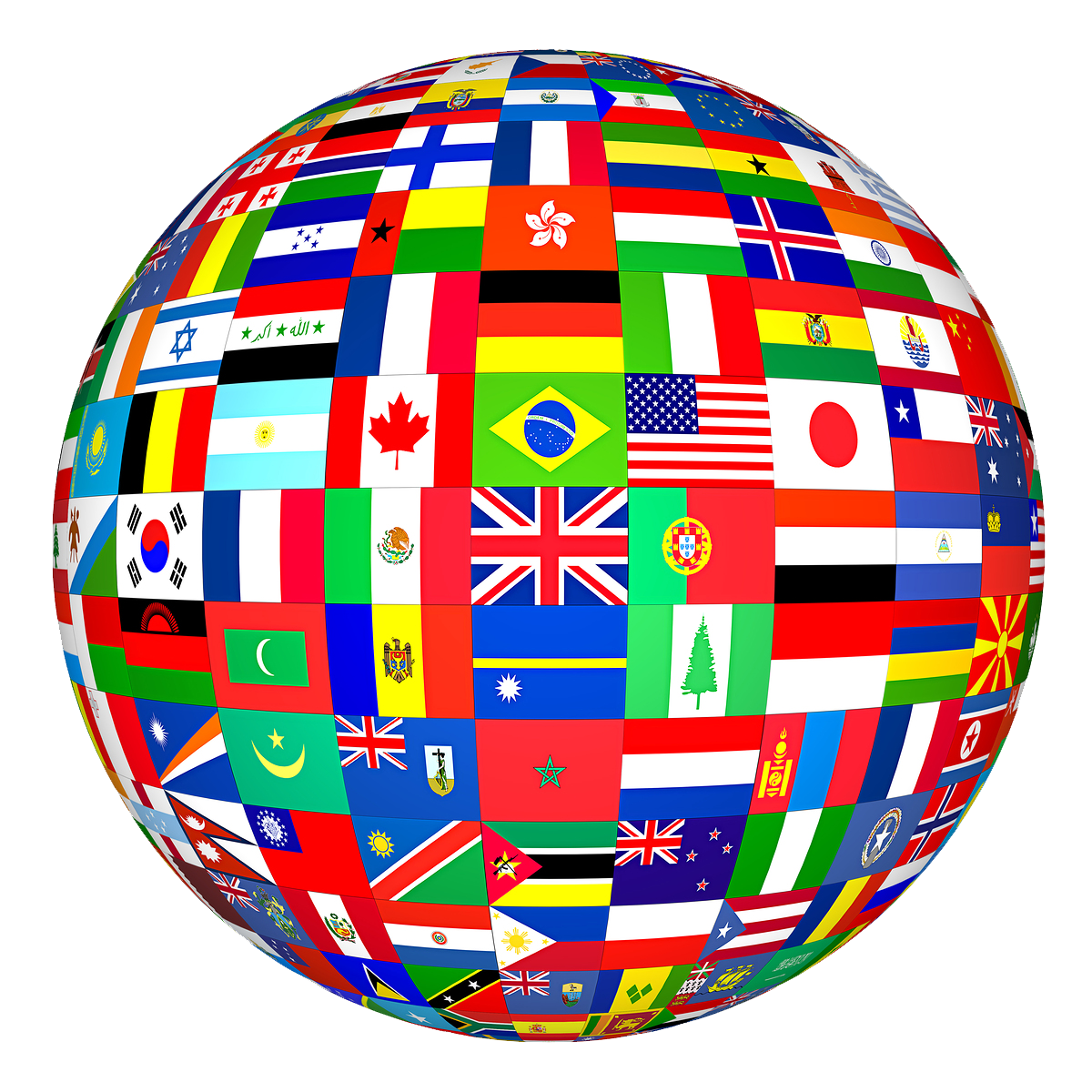 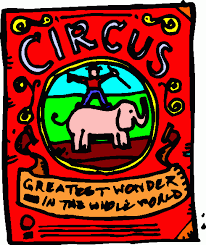 When you’re creating your poster:
Write the (at least 5) captions nice and big so they can be easily read (do in pencil then trace with marker)
Draw (4) pictures nicely and then outline and color them (search “Clip art _____” )
Plus your map
Create an awesome and eye-catching title
Do this all on white paper and then the very last step will be to cut them out and glue them to the poster